PEBC Research Based Practice:Building a community of Learners: Using Collaborative learning intentionally to deepen and expand thinking
Ashley Kirby Cole
West or Bust: Posing Scaffolded Questions to Increase Engagement
Purpose: To push students past the remembering/understanding levels of questioning while increasing engagement in the classroom. 
Strategy: I created 35 content-based questions. Each question was open-ended and scaffolded in difficulty, progressing through the applying, analyzing, and evaluating categories of Bloom’s Taxonomy. Each question required the student have prior knowledge learned throughout the unit and be able to apply that knowledge to an event/situation.
I then created a board game involving the content of Westward Expansion in the United States. Students had to be able to answer a question correctly before moving their game piece. One student was given an answer key with targeted language to look for in student responses to each question.
Student engagement was extremely high. Students were able to make connections between events during the 19th century and enjoyed the competition of a traditional board game concept.
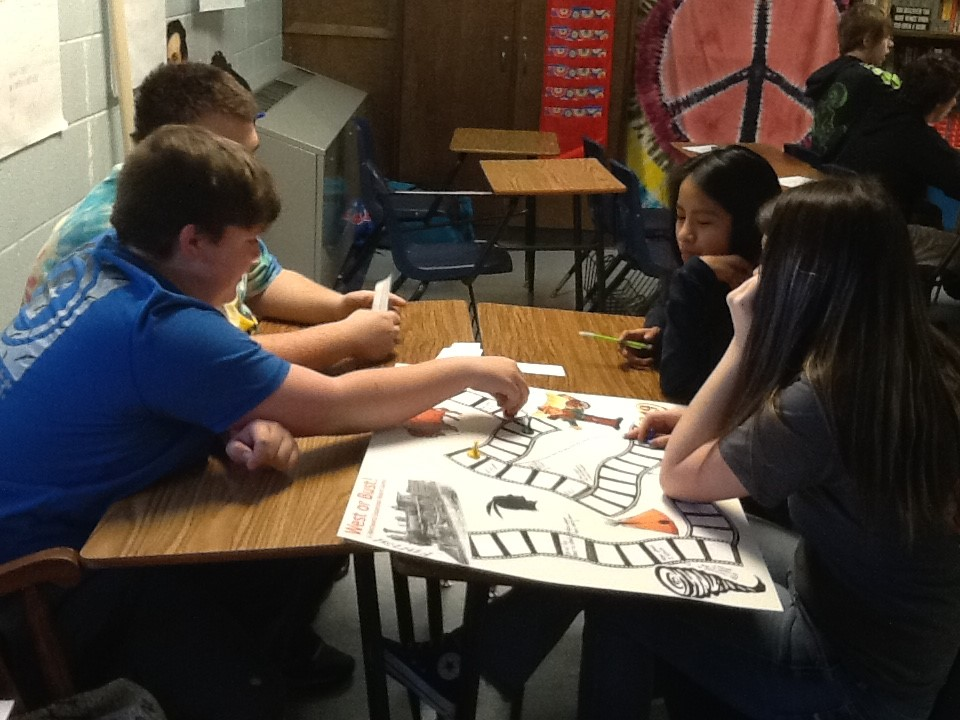 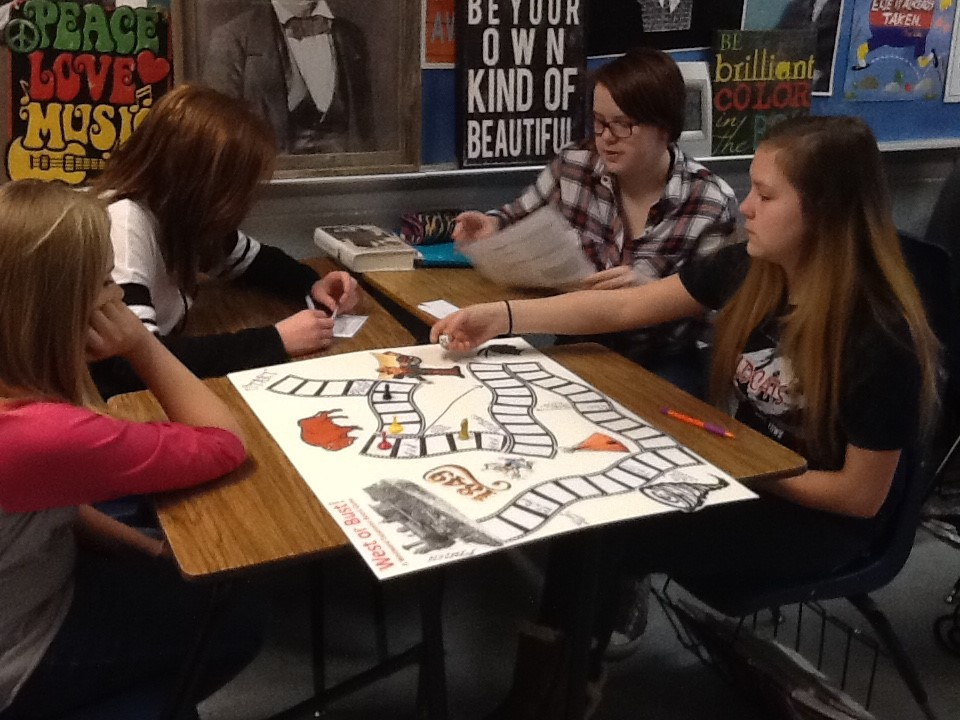